Fig06_01
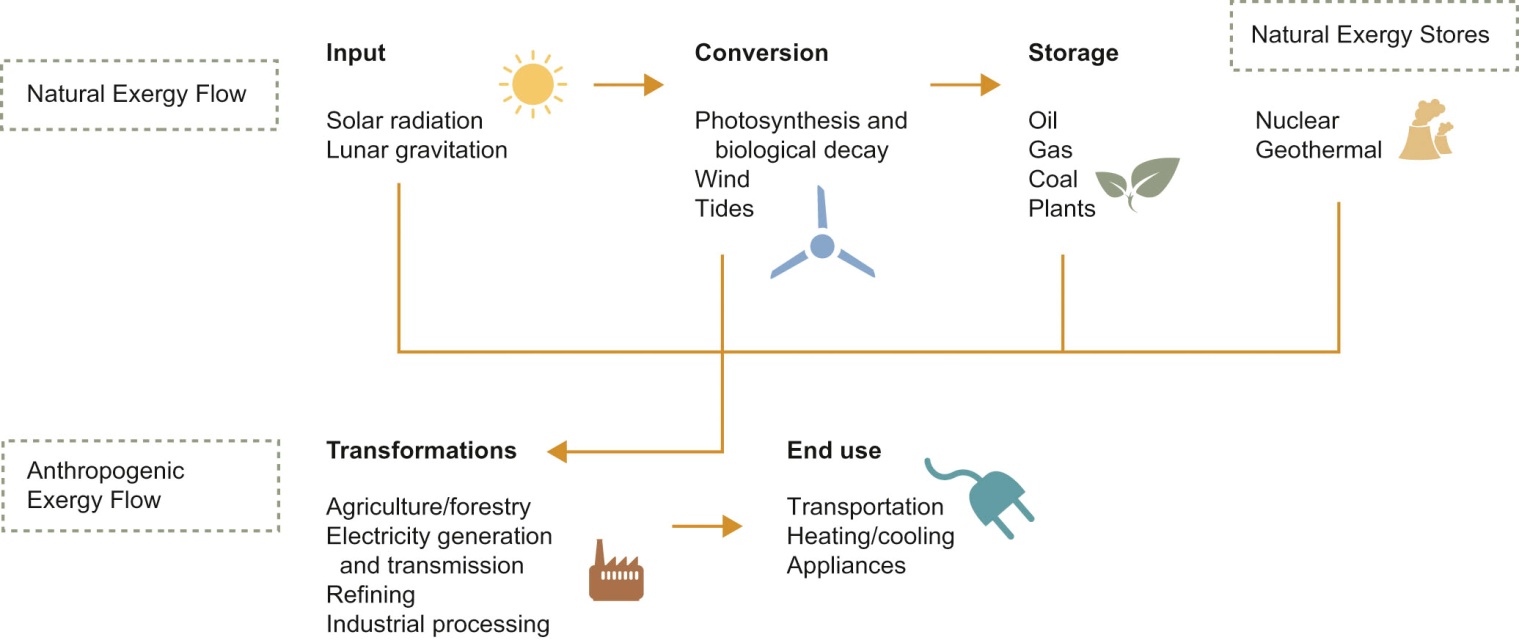 © Materials Research Society 2012
Fig06_02
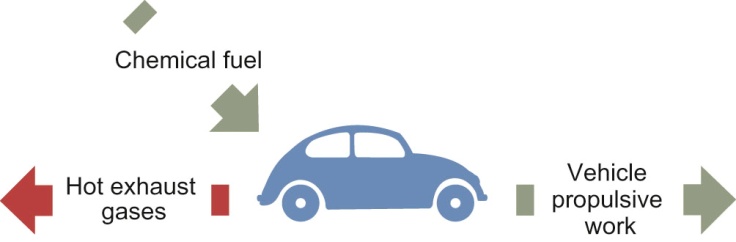 © Materials Research Society 2012
Fig06_03
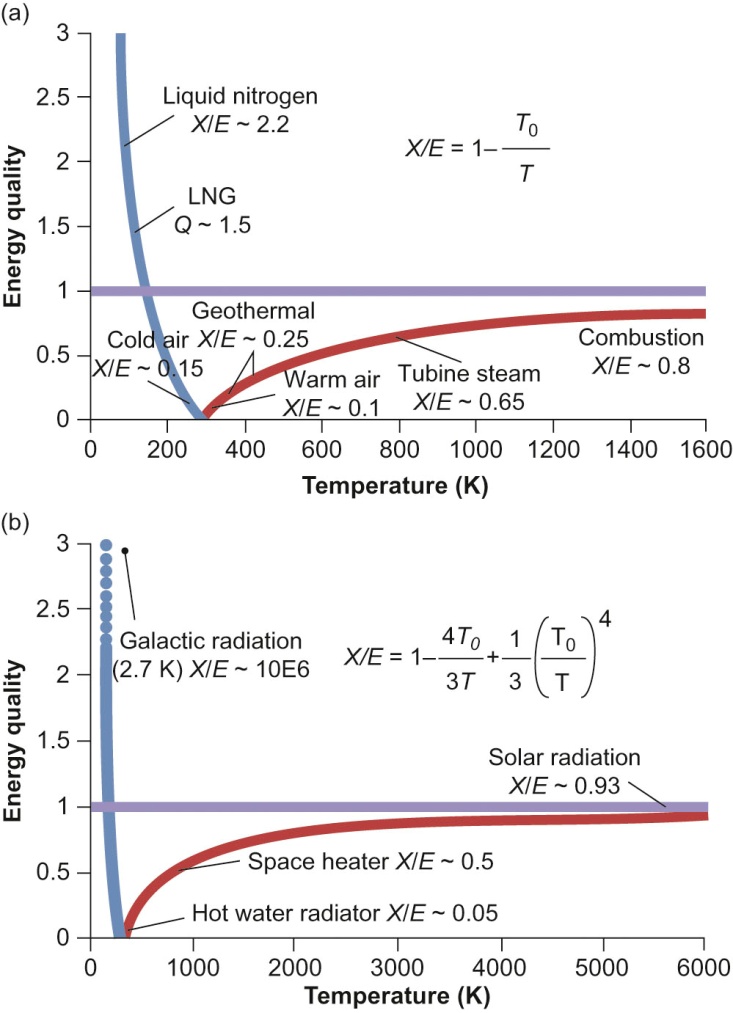 © Materials Research Society 2012
Fig06_04
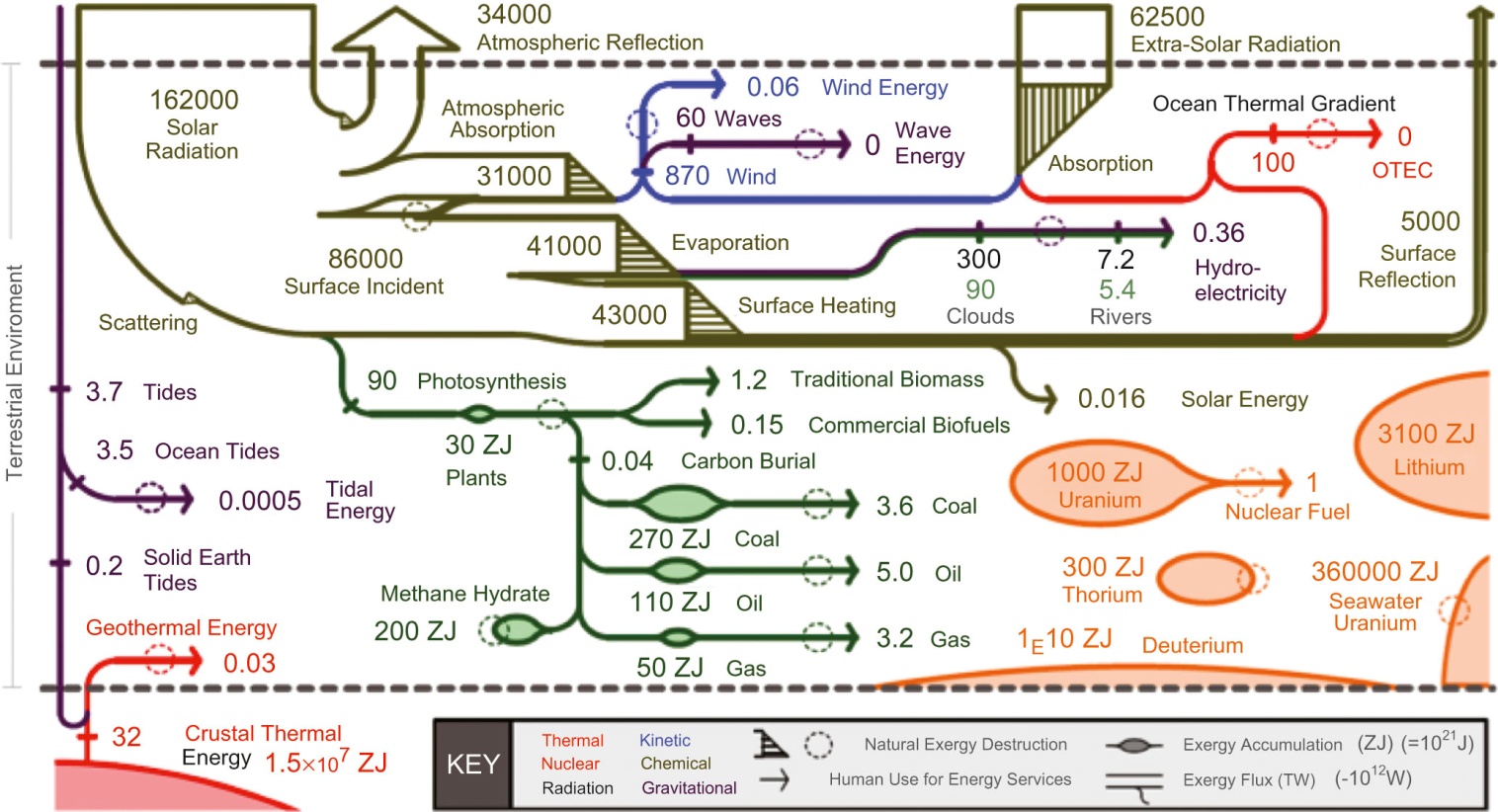 © Materials Research Society 2012
Fig06_5a
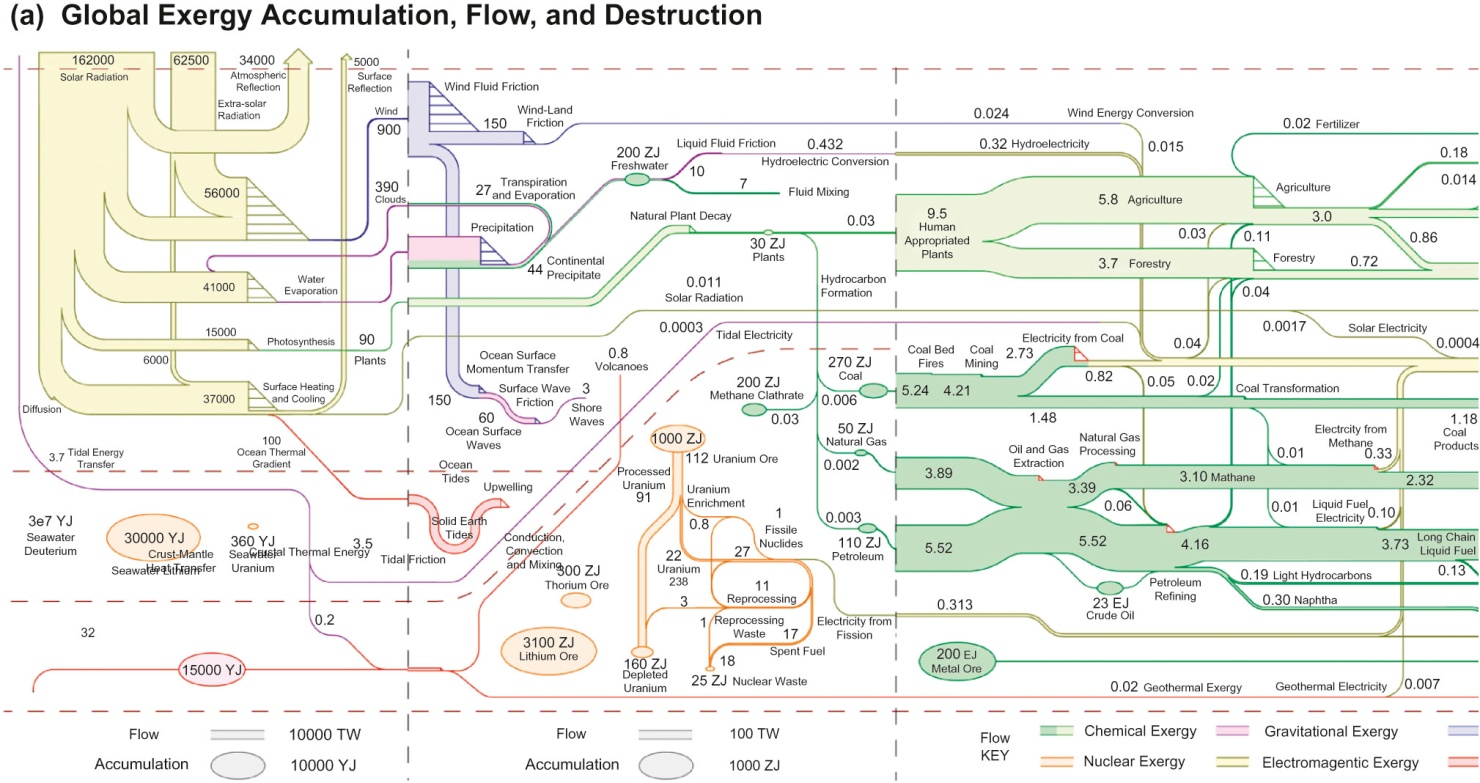 © Materials Research Society 2012
Fig06_5b
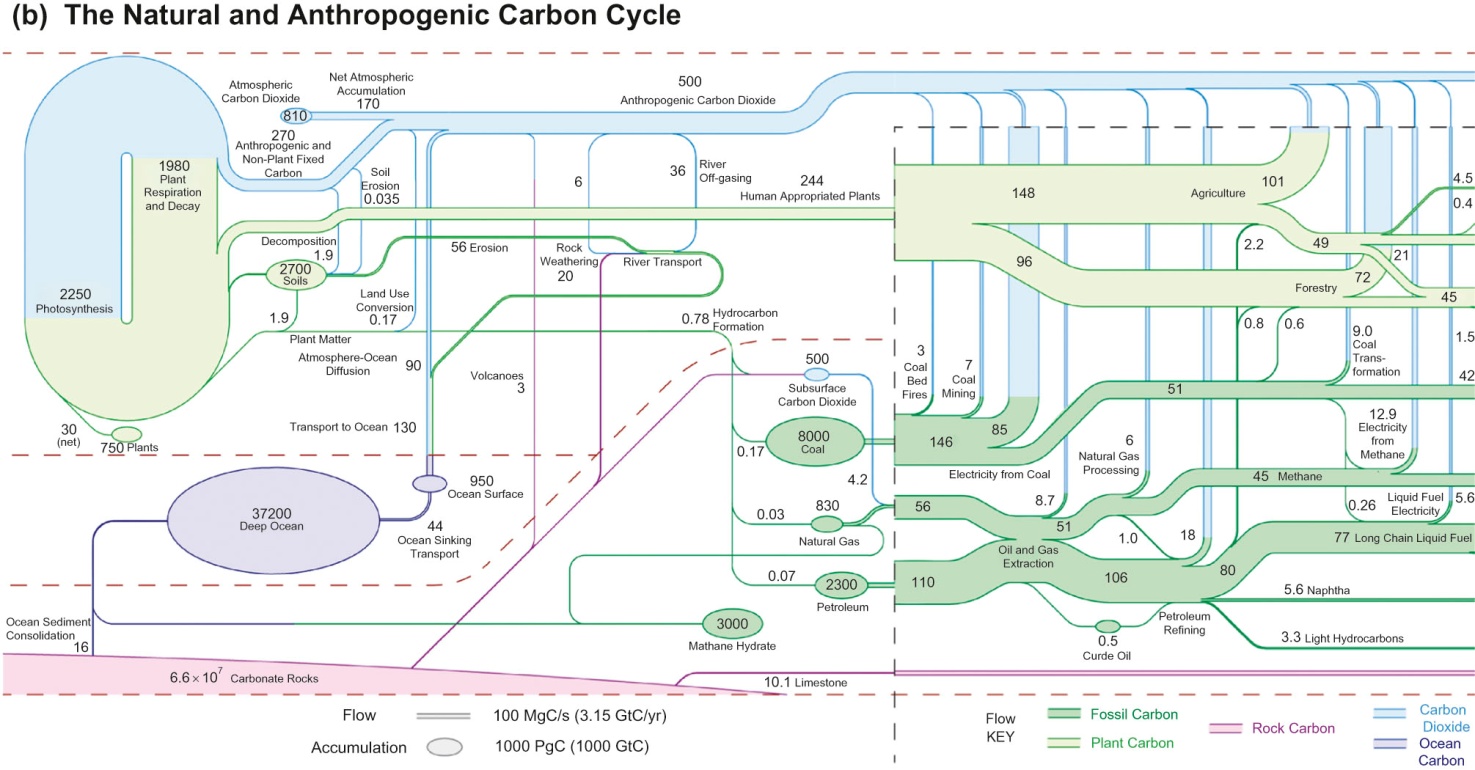 © Materials Research Society 2012
Fig06_5c
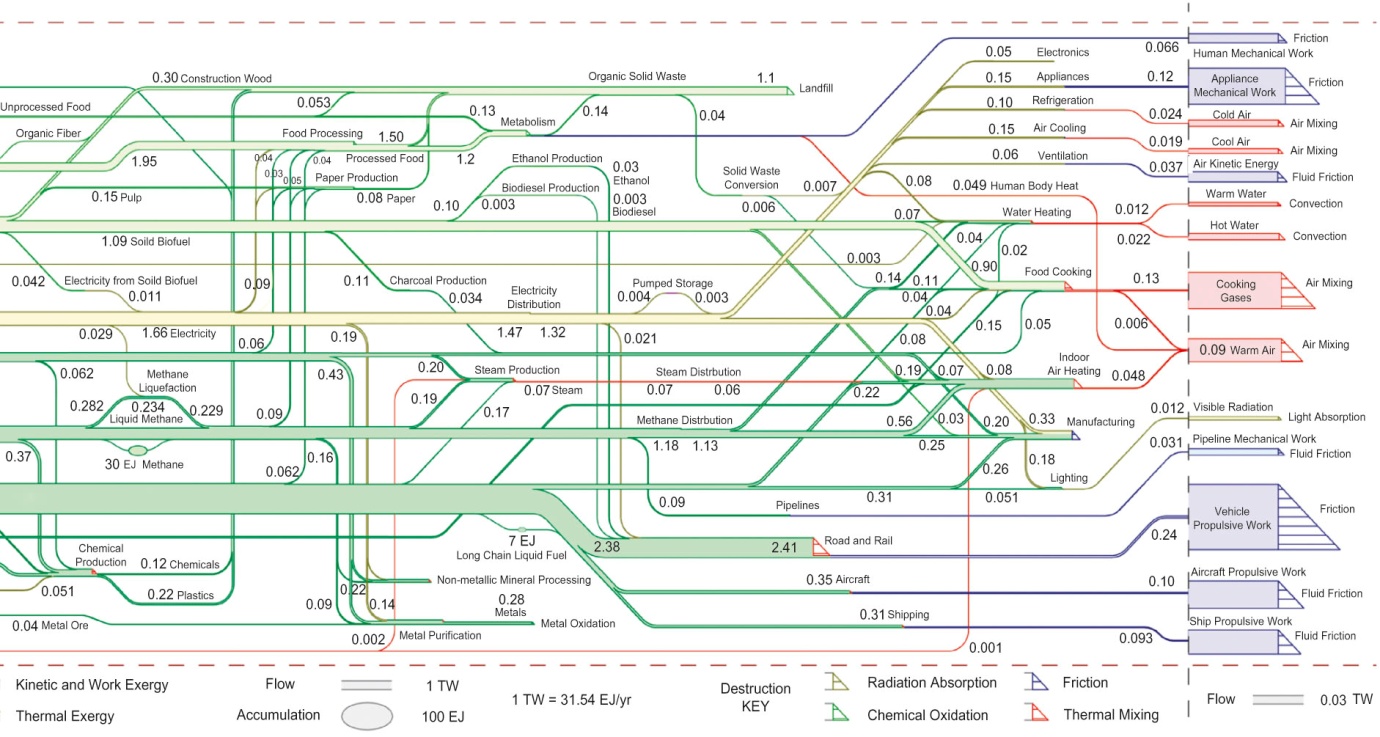 © Materials Research Society 2012
Fig06_5d
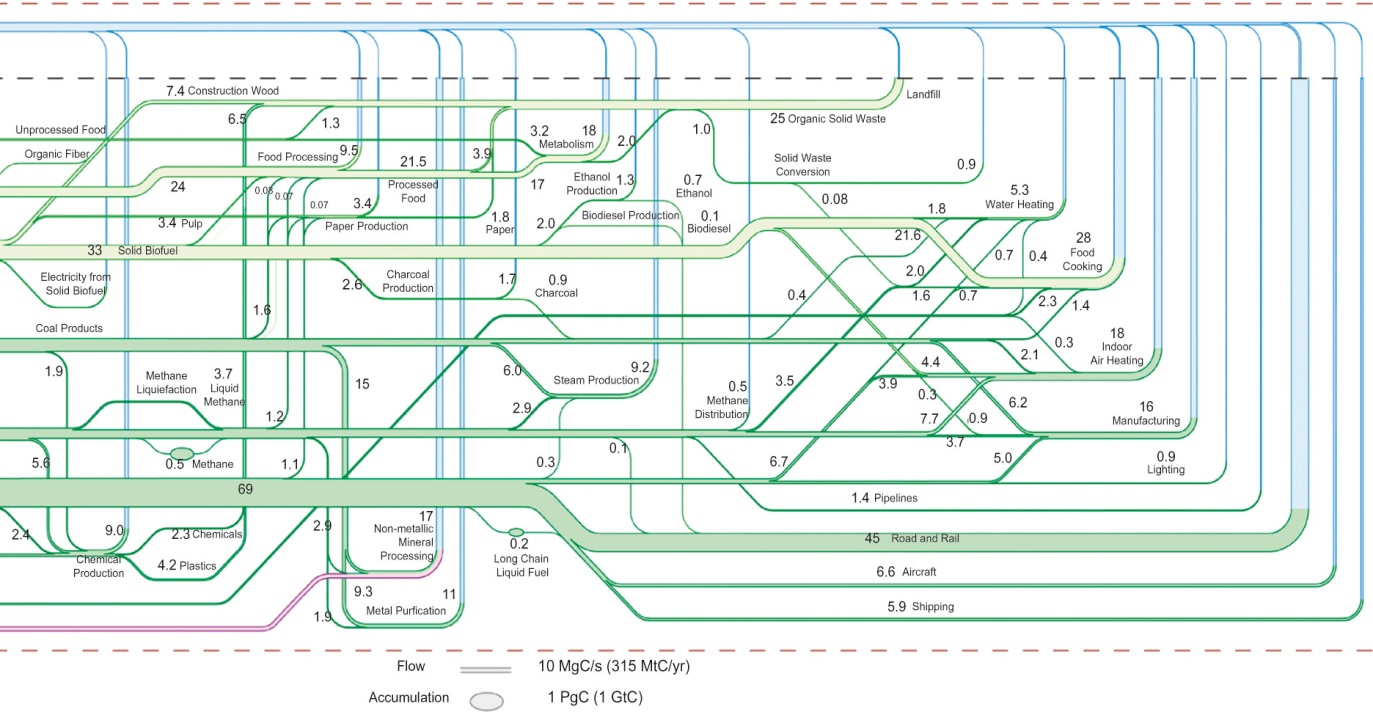 © Materials Research Society 2012
Fig06_6a
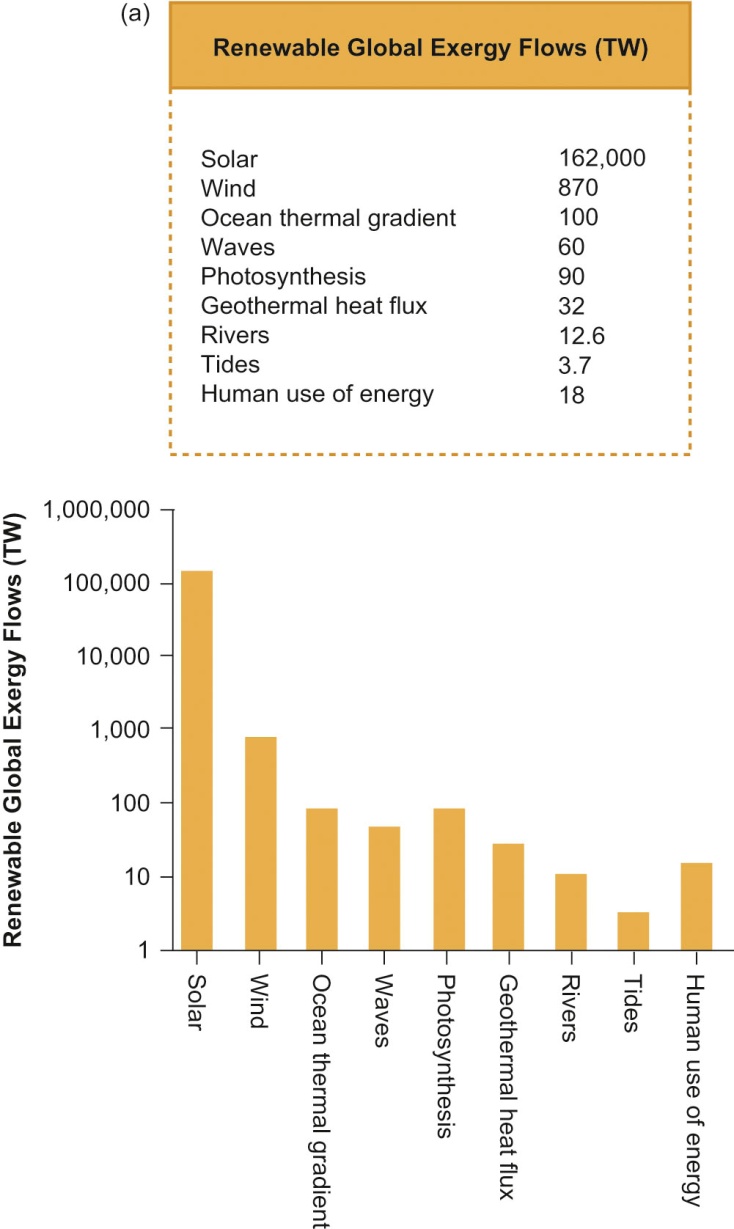 © Materials Research Society 2012
Fig06_6b
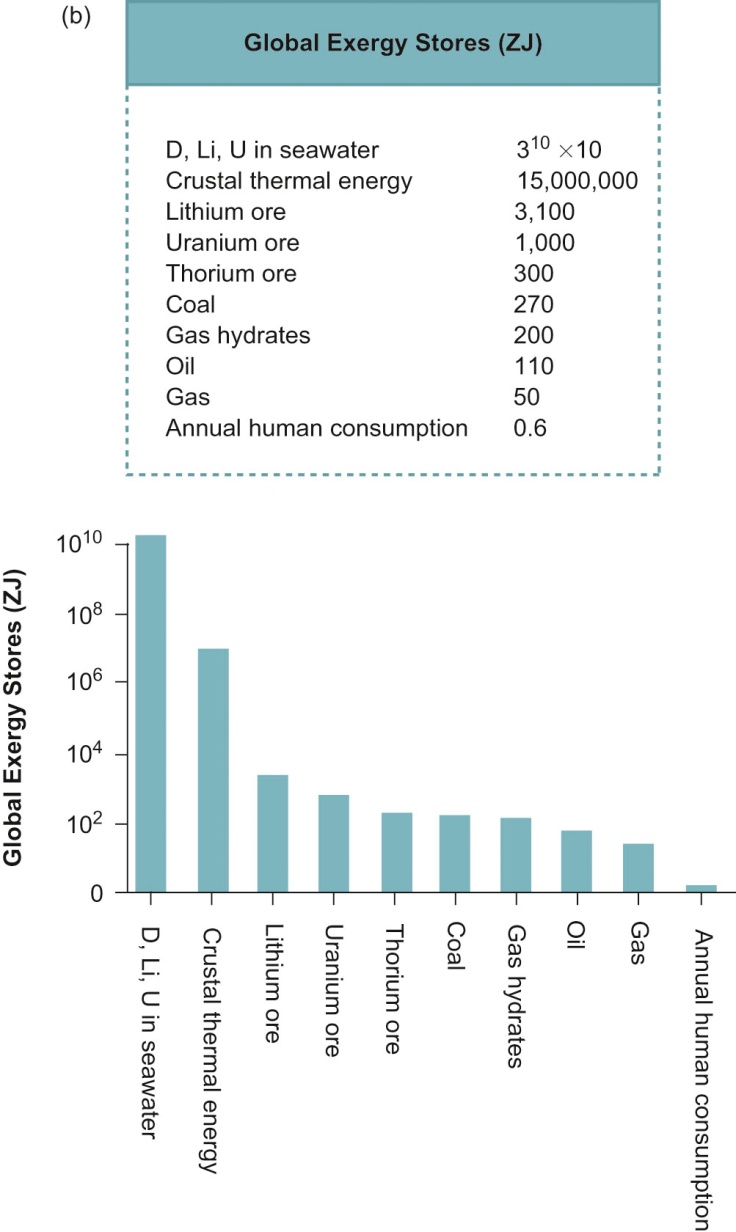 © Materials Research Society 2012
Fig06_07
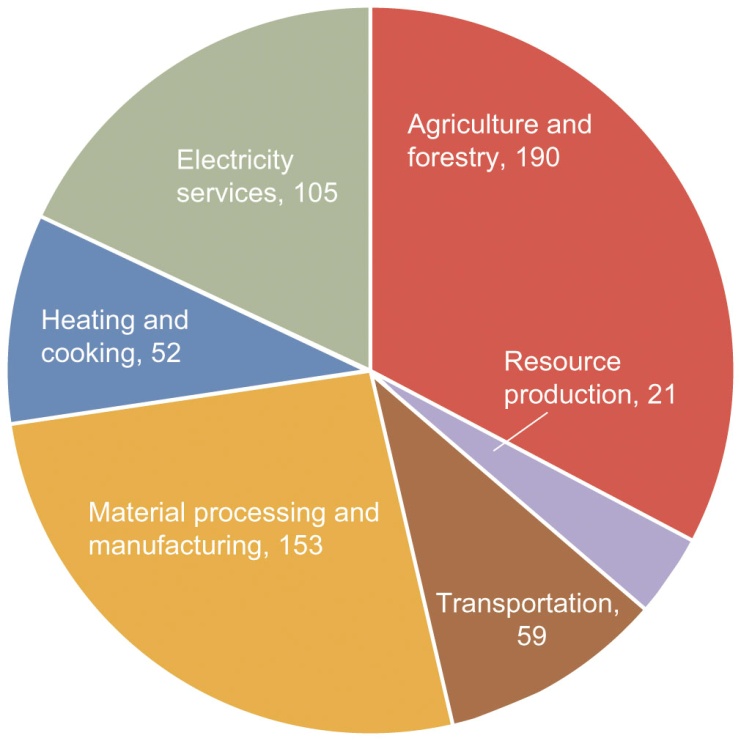 © Materials Research Society 2012